Chapitre 3
LE TOURISME EN AMERIQUE DU NORD (MEXIQUE COMPRIS)
Présentation
Introduction
Problématique : En quoi l’offre touristique de chacun de ces trois pays est-elle différente ?
Plan
I Les grands espaces, un atout naturel indéniable 
II Les États-Unis, une destination touristique majeure
III Le Canada, un produit touristique fondé sur la nature
IV Le Mexique, entre patrimoine précolombien et tourisme balnéaire de masse
I Les grands espaces, un atout naturel indéniable
1/ Une large palette de reliefs
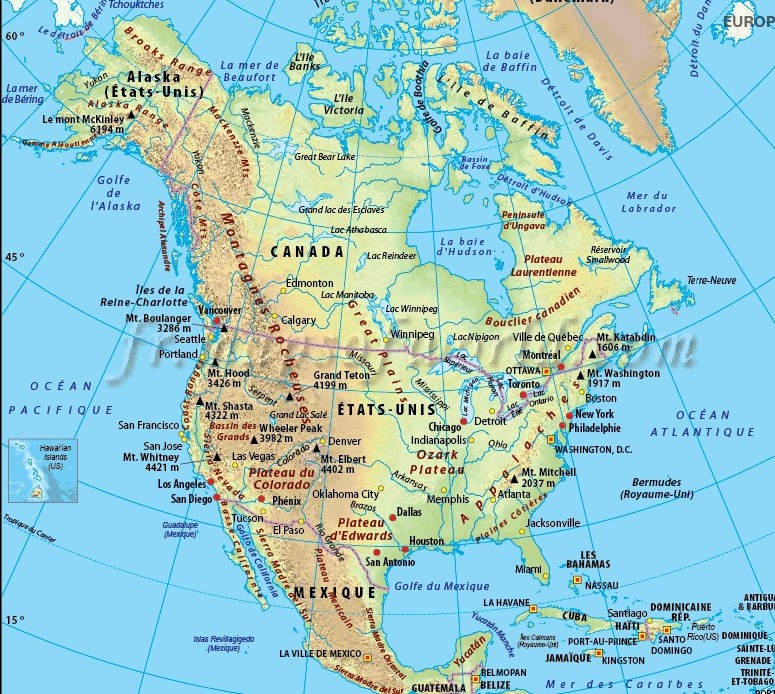 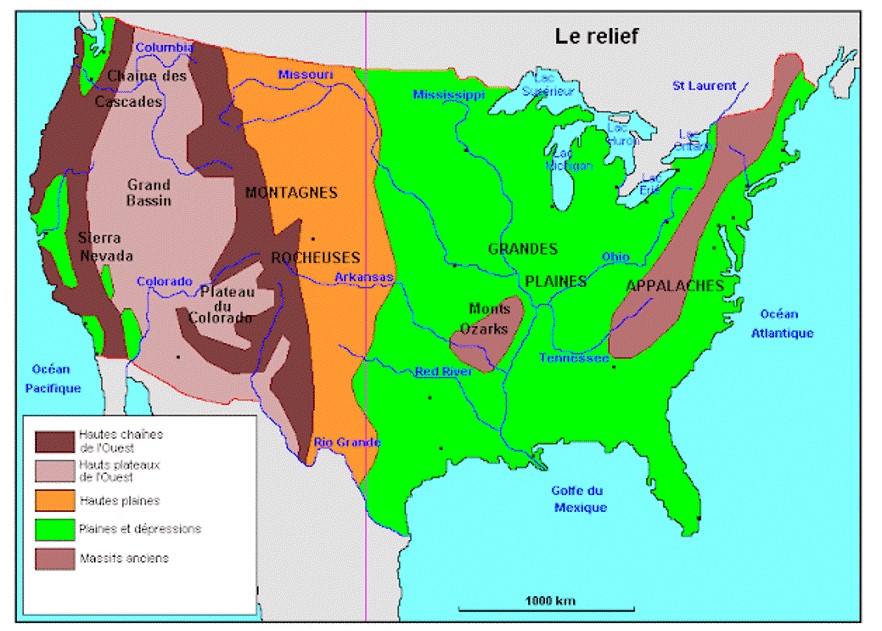 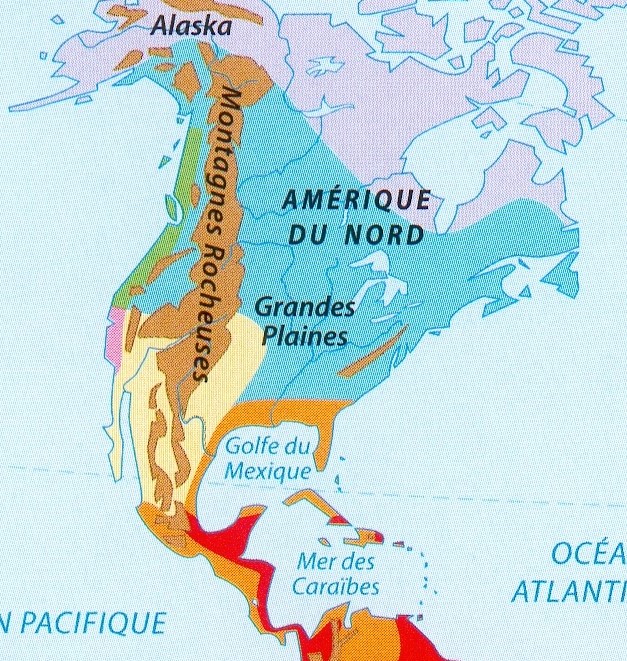 2/ Une immense variété de climats
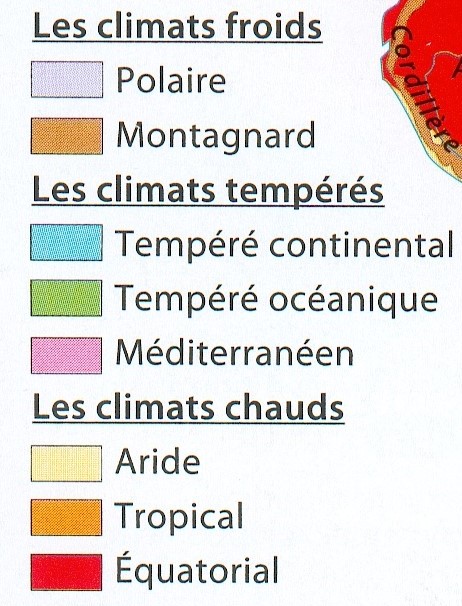 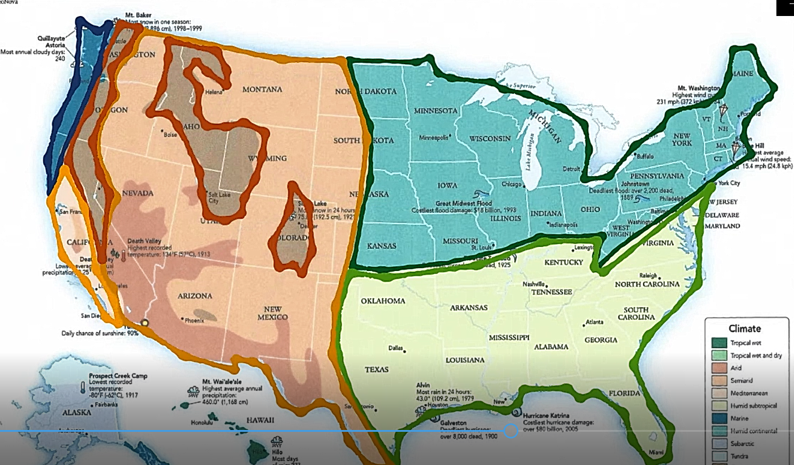 Vidéo géographie des États-Unis
Carte    
des 
climats 
des    
Etats-Unis
Climat continental humide
Climat continental sec ou aride
Climat océanique
Climat tropical
Climat méditerranéen
Climat montagnard
3/ Des paysages grandioses
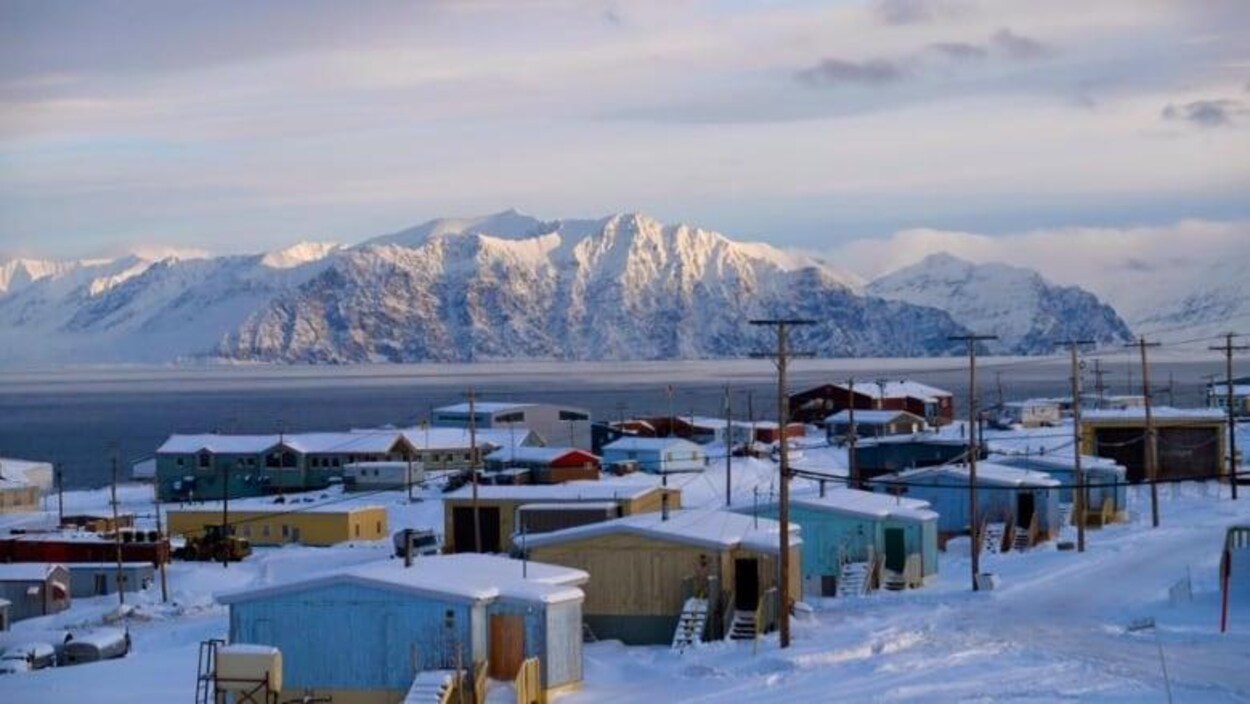 Village dans la région du Nunavit dans le grand nord canadien
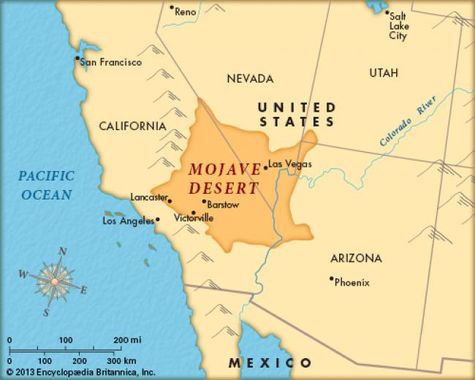 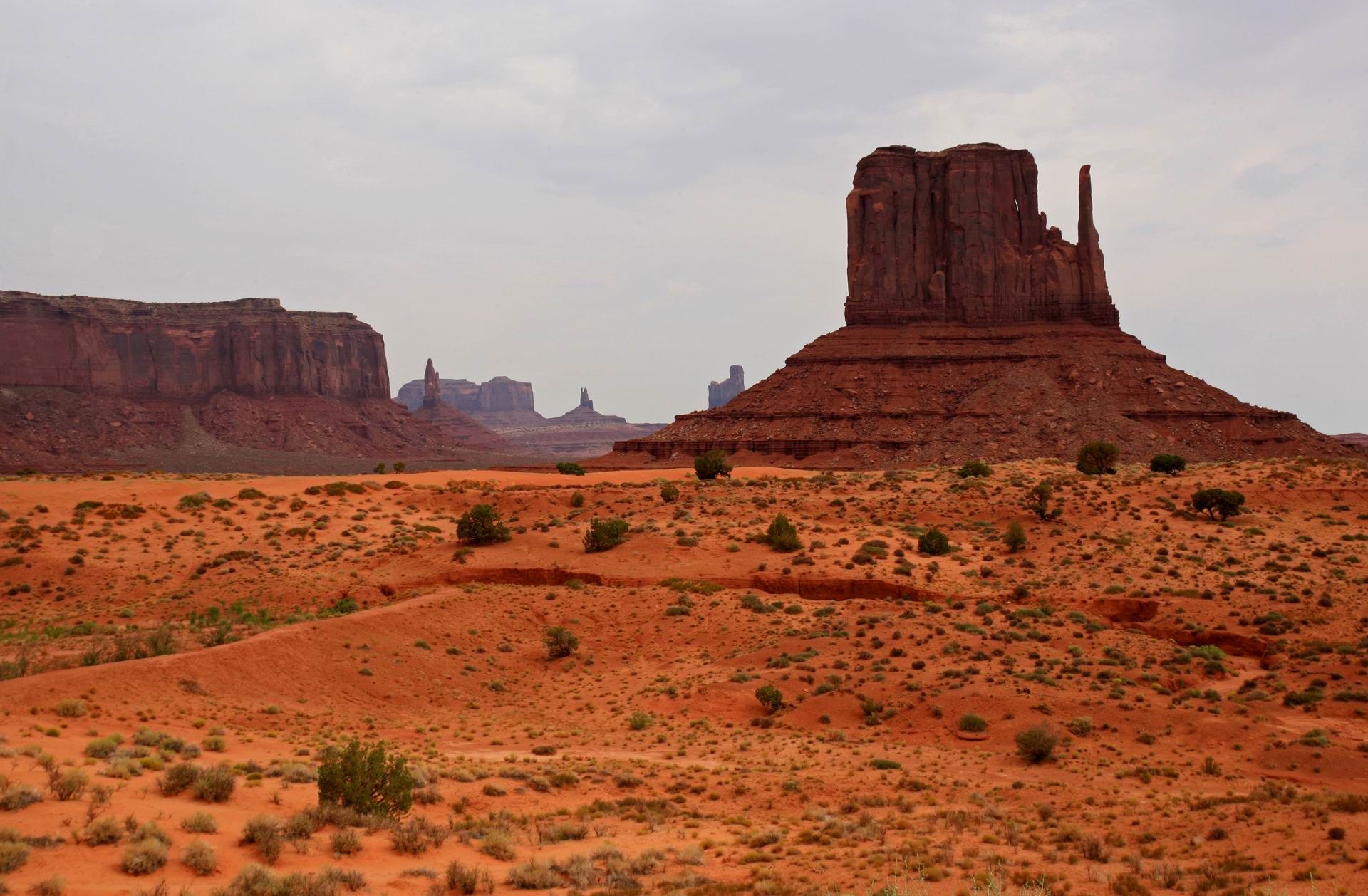 Désert de Mojave
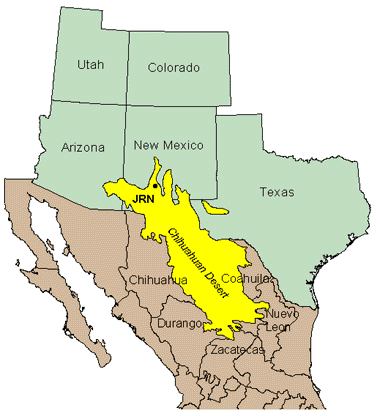 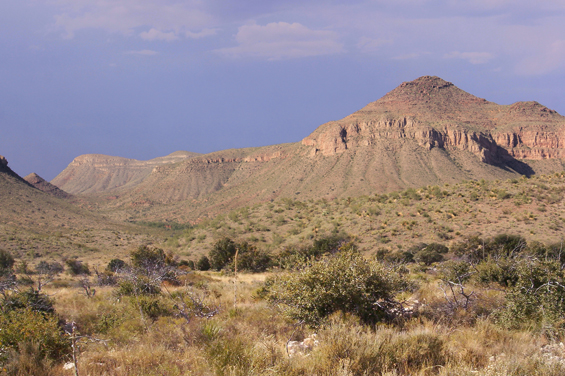 Désert de Chihuahua - Mexique
Grand Canyon (Hauts plateaux) 450km de long – 5 à30 km de largeur – profondeur 1800 m
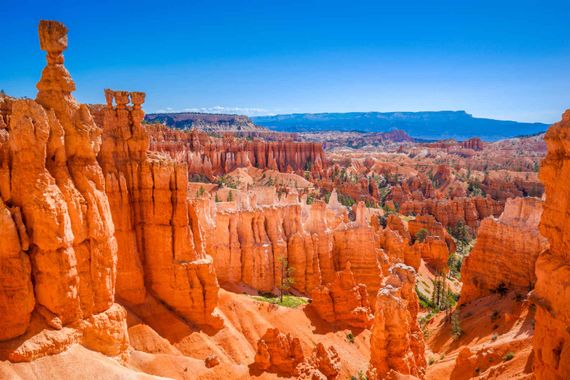 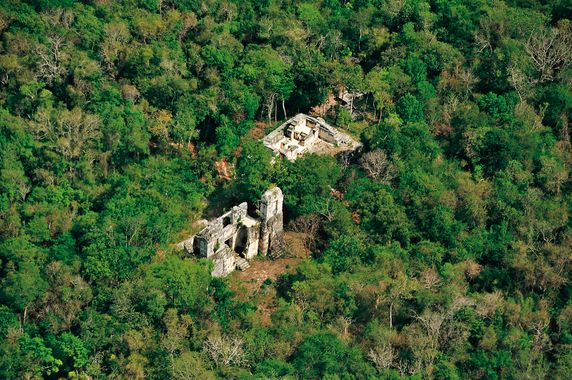 Forêt tropicale au Yucatan - Mexique
Montagnes Rocheuses en automne
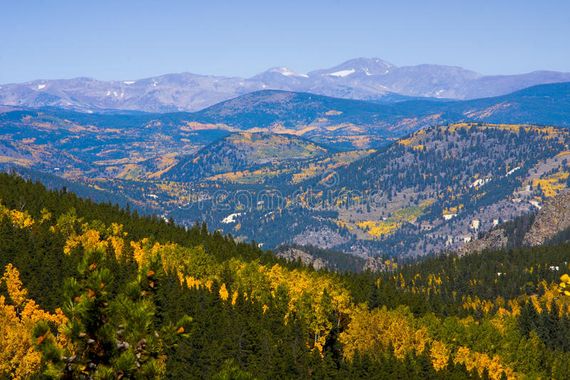 Sierra Nevada – ouest des Etats-Unis
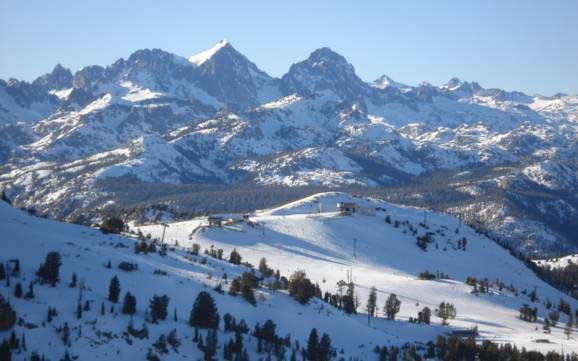 Fleuve Saint-Laurent à Montréal - Canada
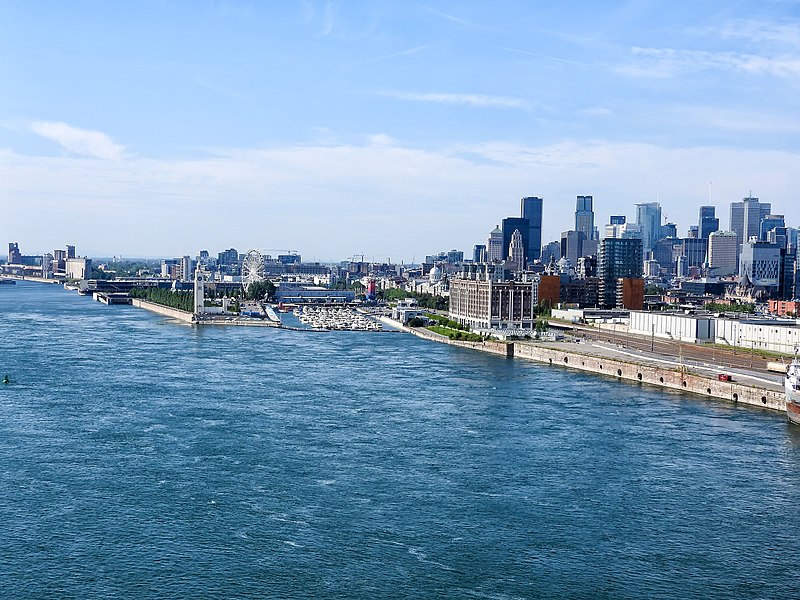 II Les États-Unis, une destination touristique majeure
1/ Quelques chiffres
2/ Les espaces les plus visités
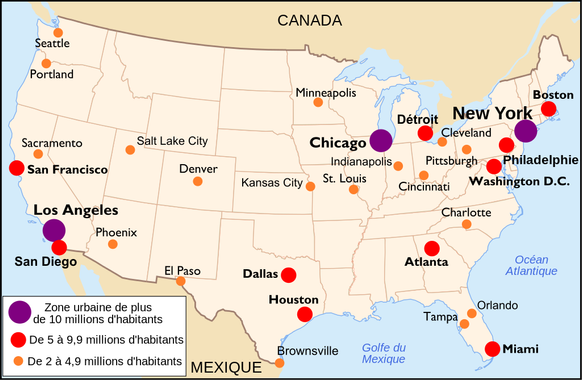 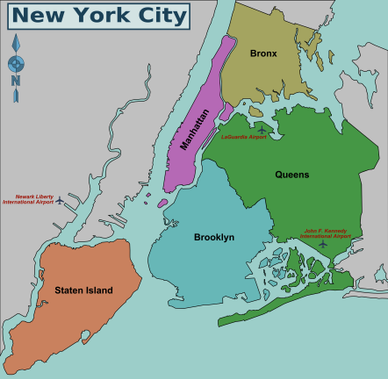 Hudson river
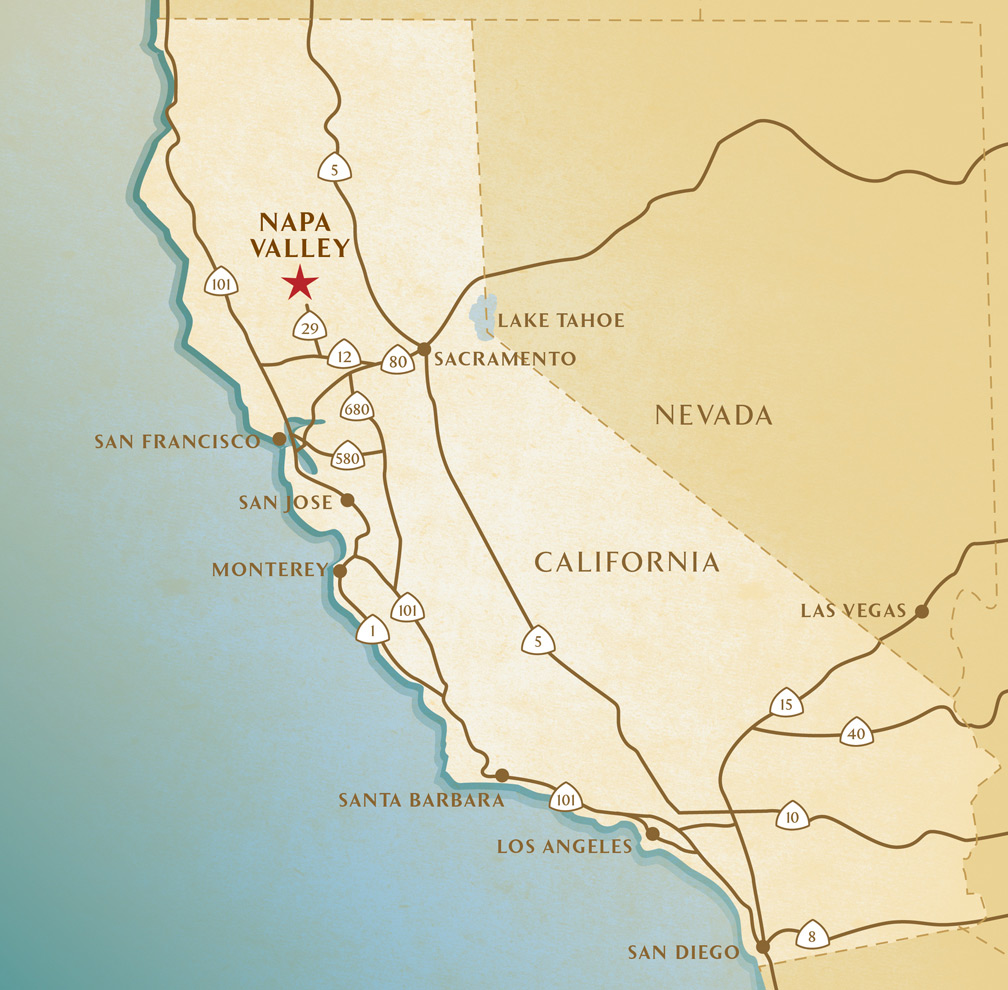 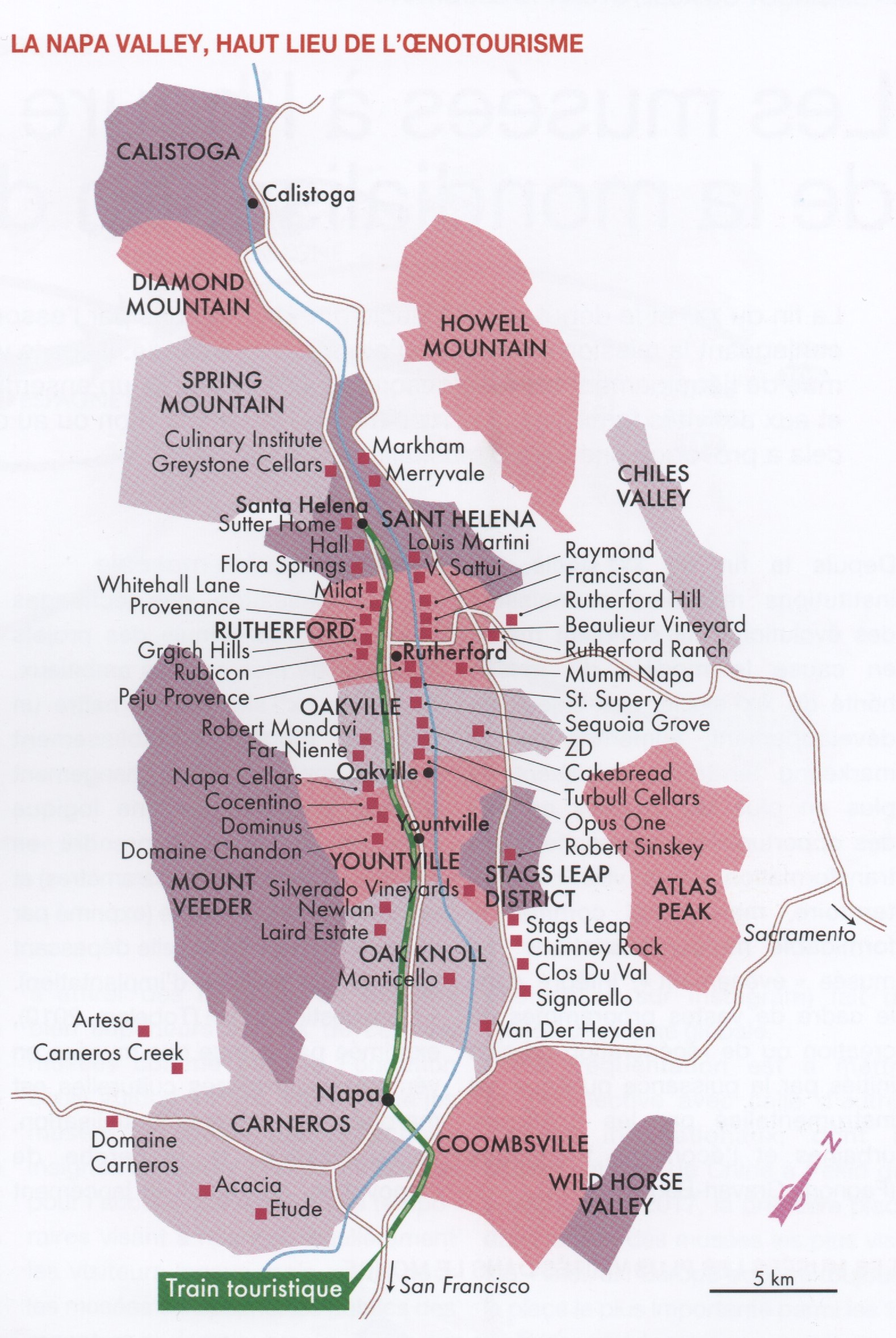 une des zones de production de vin les plus prestigieuses des États-Unis, avec un héritage viticole remontant au XIXe siècle. On estime à 4,7 millions le nombre de touristes venant déguster les vins et profiter de l'art de vivre dans la région, ce qui fait de cette région la seconde destination touristique en Californie après Disneyland.
Les parcs d’attractions
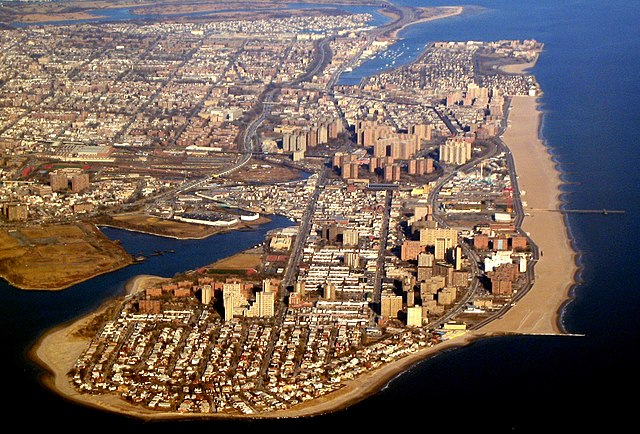 Coney Island est une ancienne île devenue péninsule située à l'extrême sud de l'arrondissement de Brooklyn, dans la ville de New York.
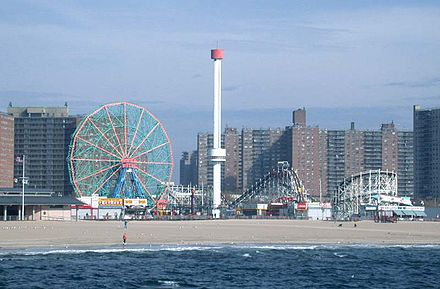 Parc d’attraction de Coney Island avec montagnes russes 
1er parc d’attraction aux E-U
Ouverture en 1955 de Disneyland en Californie (Anaheim).
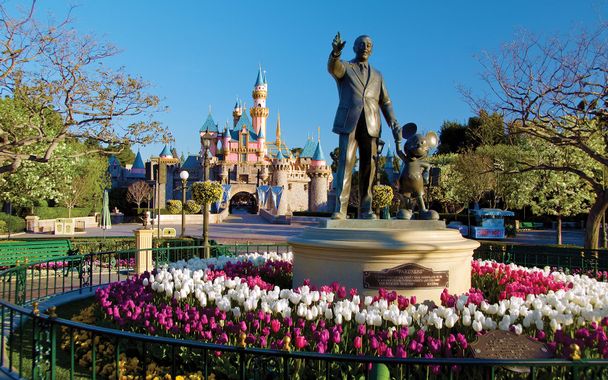 Concurrent de WDC : Universal Studios. Ici le parc d’Orlando
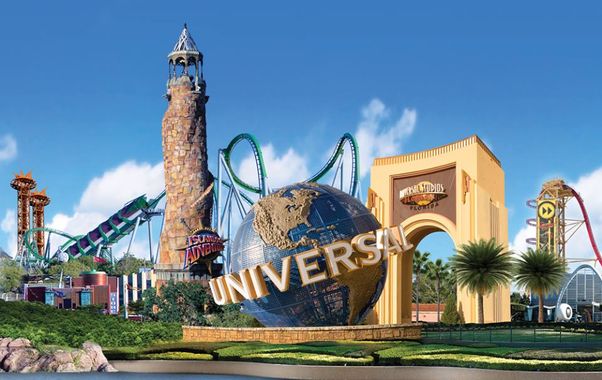 Les parcs nationaux
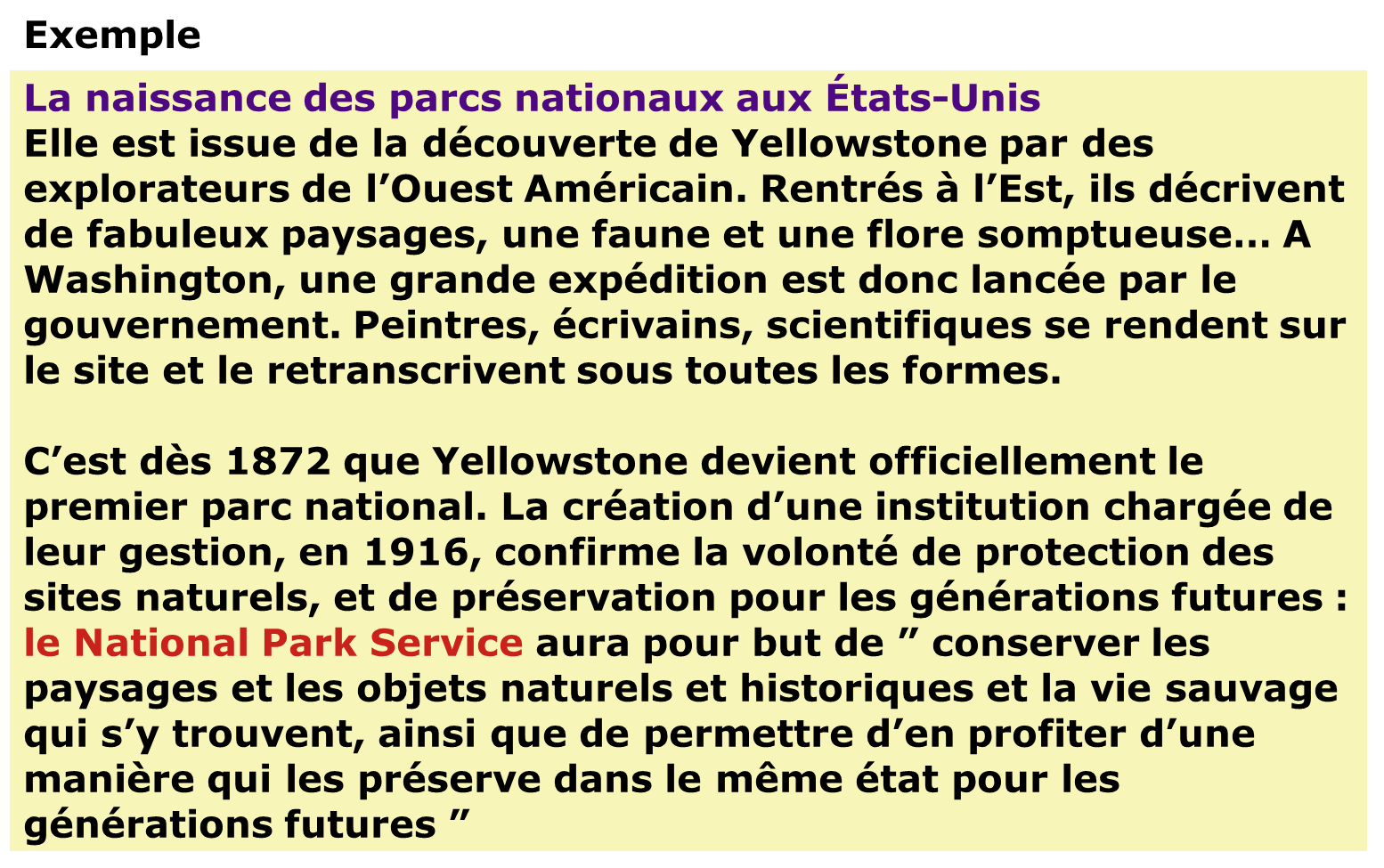 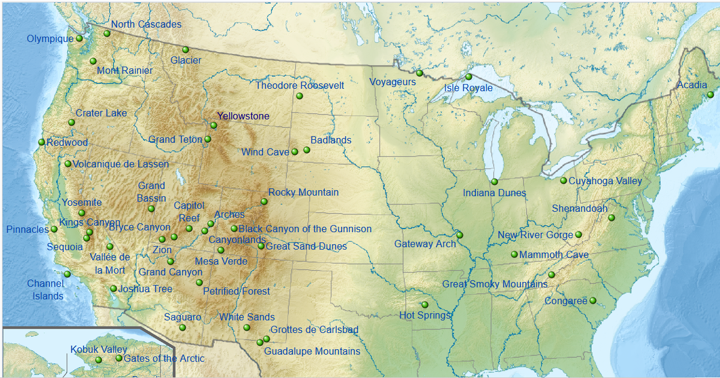 Les parcs nationaux des Etats-Unis
Vidéo du parc du Grand Canyon
3/ Des infrastructures parmi les plus développées du monde
Carte des autoroutes américaines
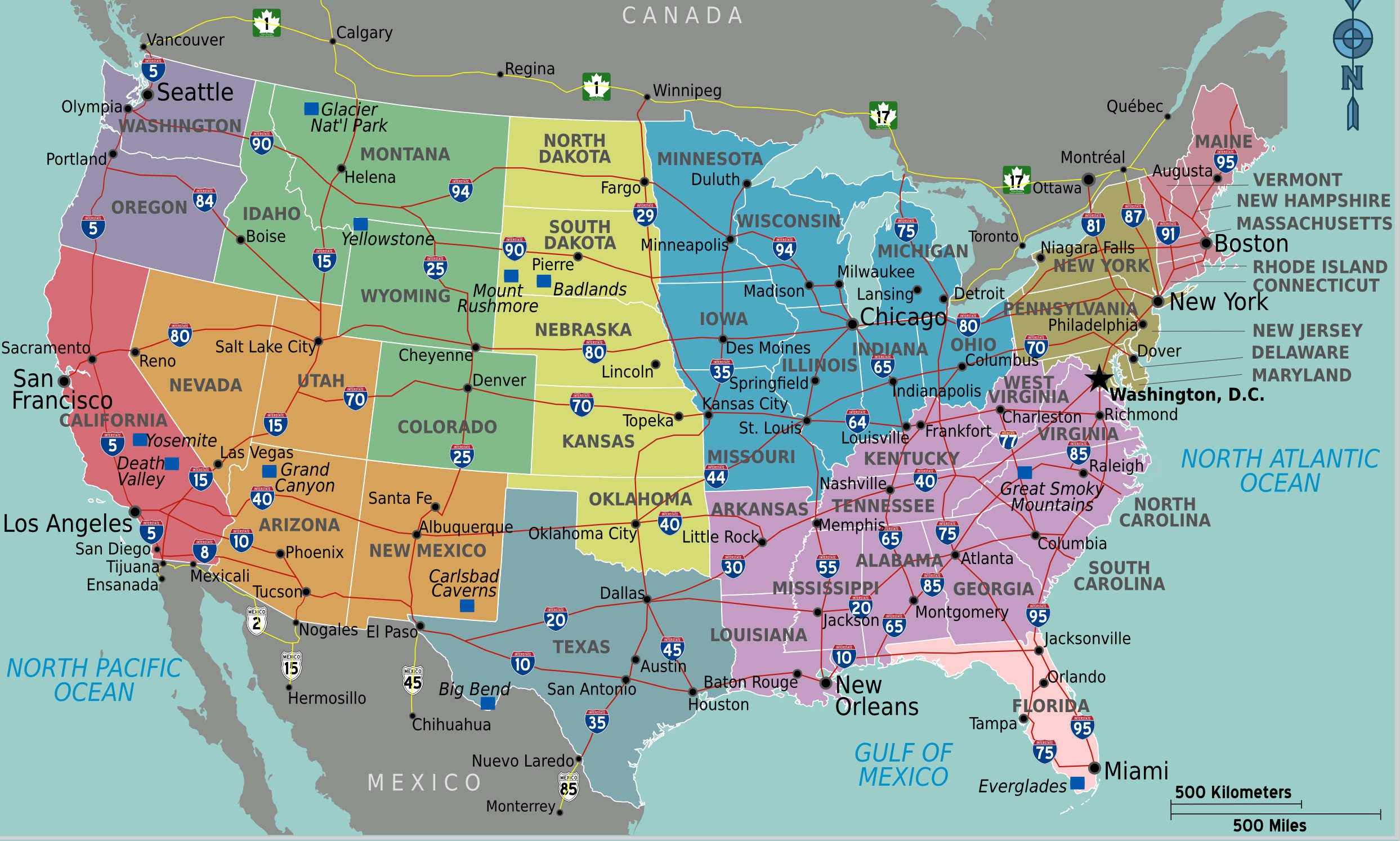 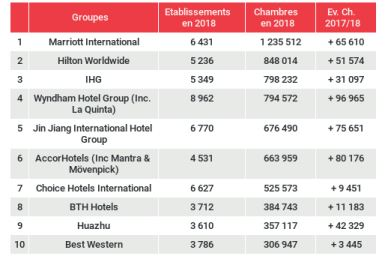 E-U
E.-U.
R-U
E.-U

Chine

France

E.-U
Chine
Chine

E-U
De 2018 à 2019 (rachat d’un autre groupe)
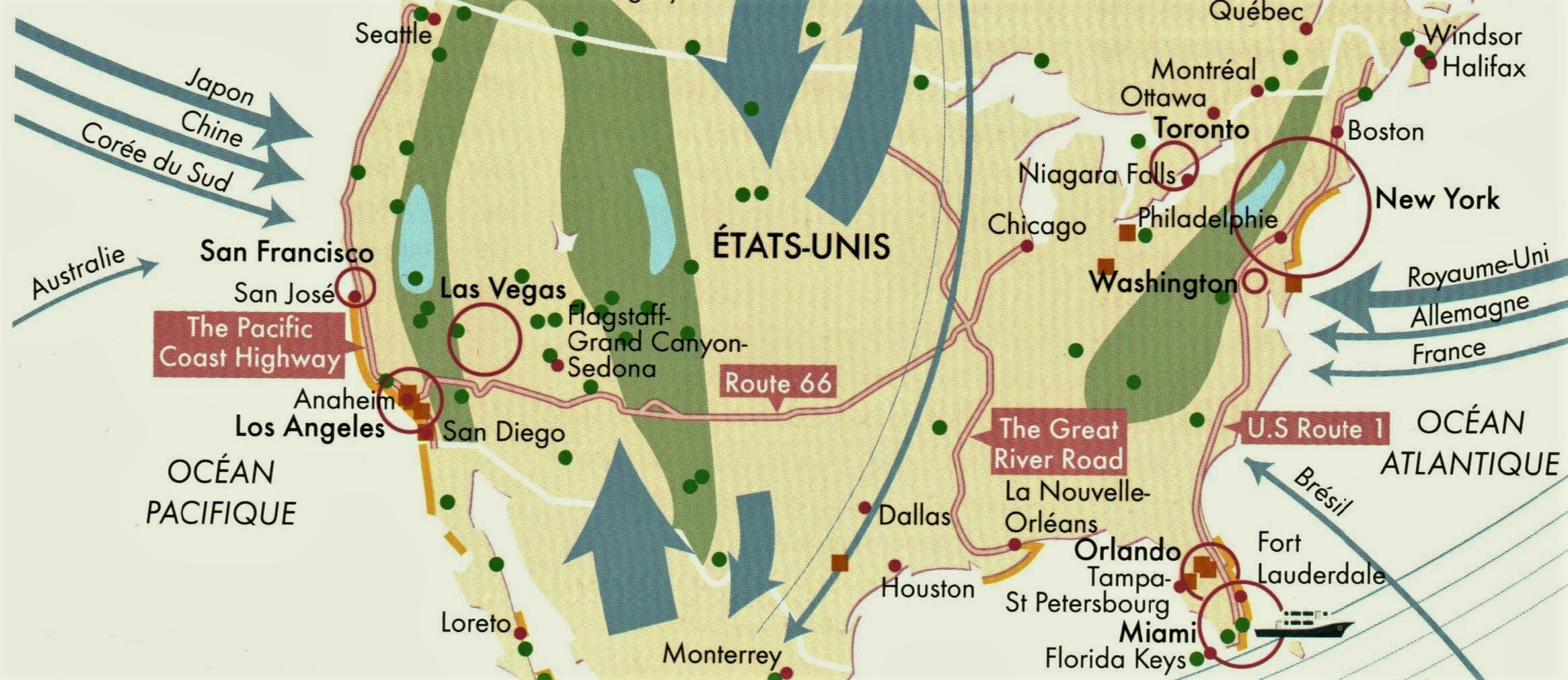 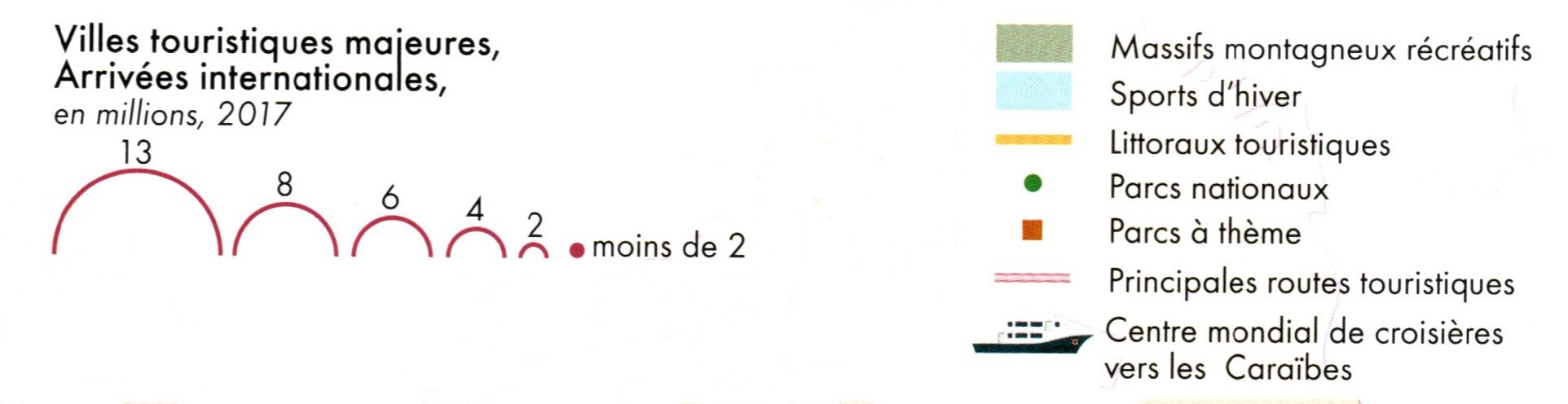 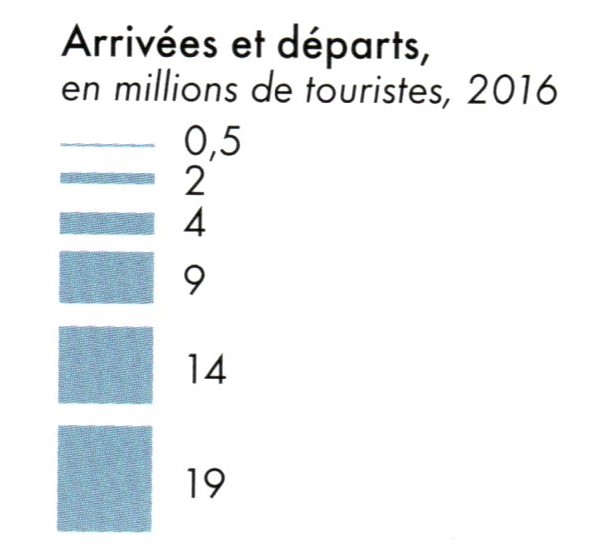 Le tourisme aux États-Unis
III Le Canada, un produit touristique fondé sur la nature
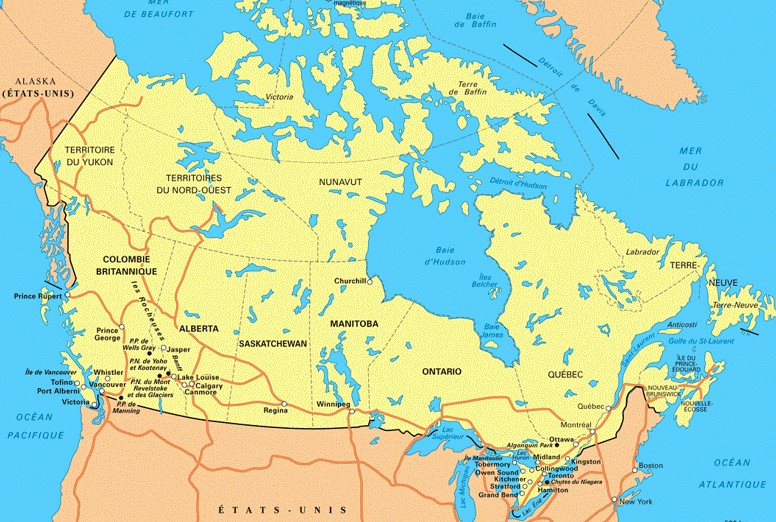 1/ Un tourisme urbain important
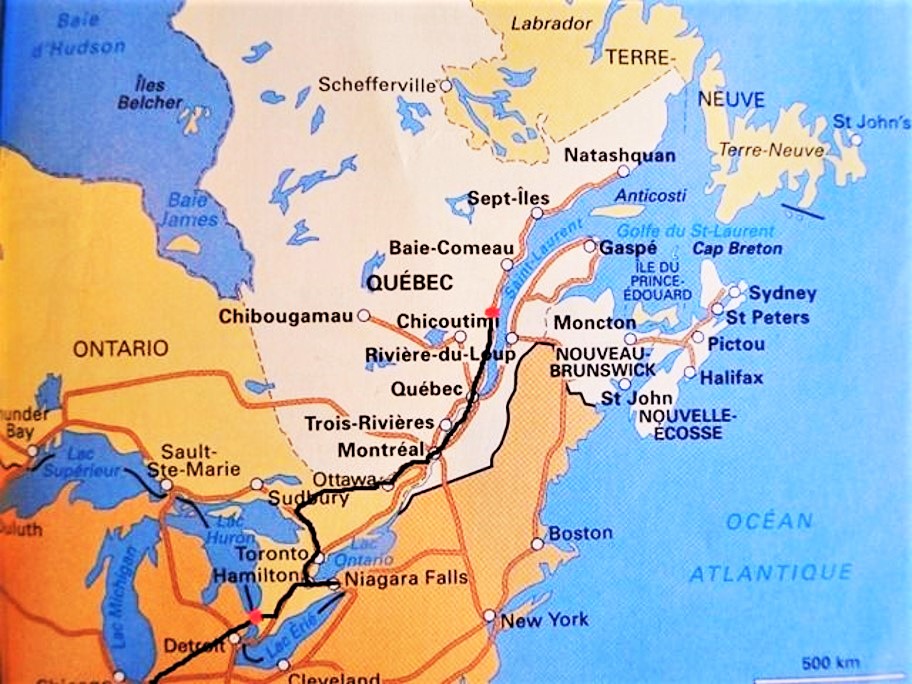 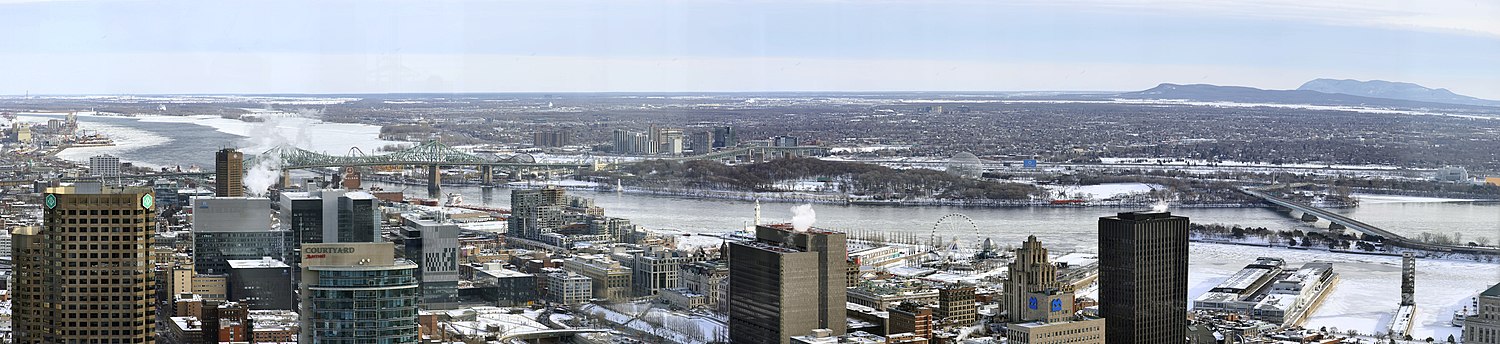 Montréal
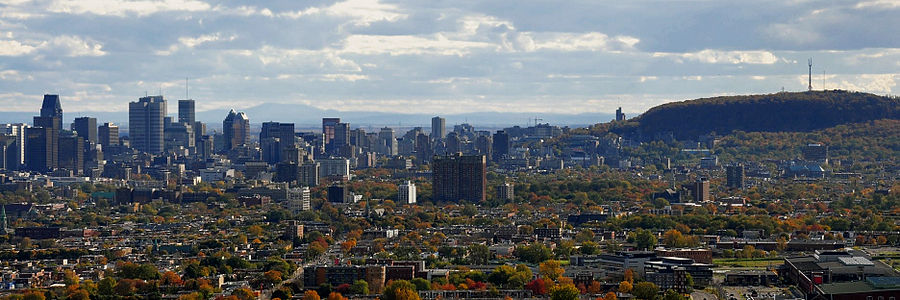 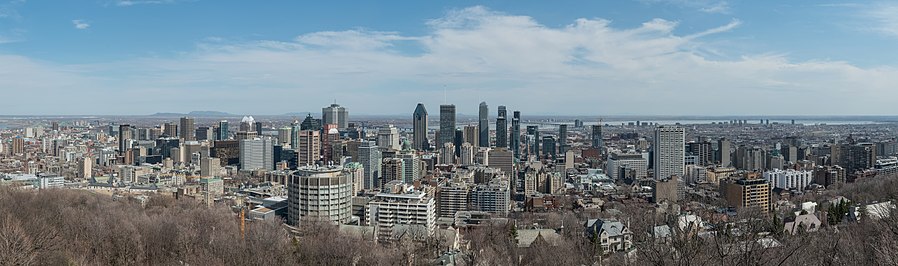 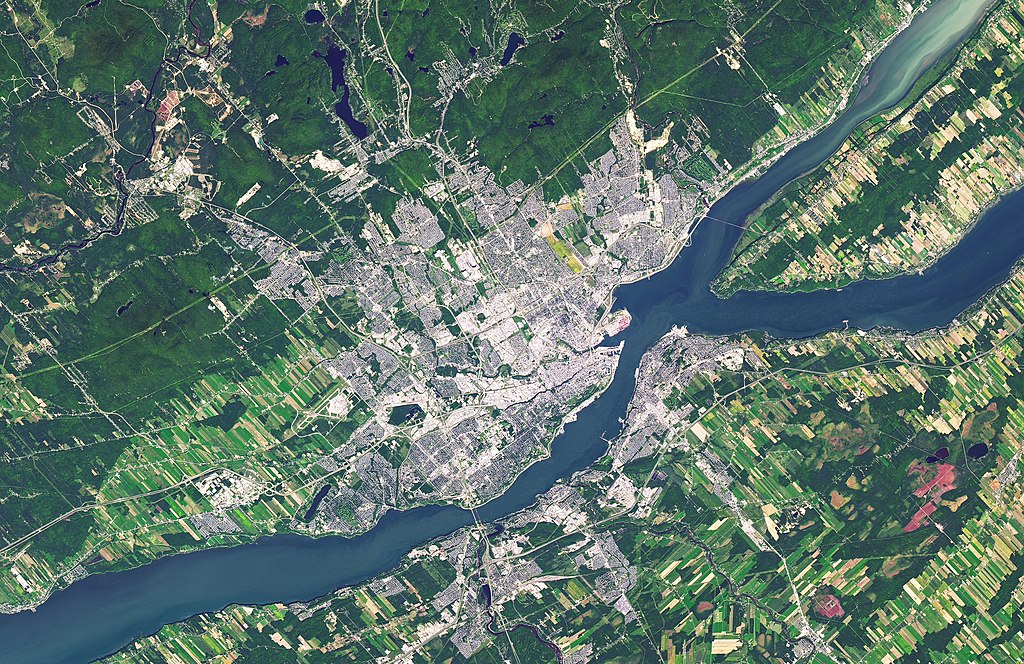 Vue satellite (2016) : Québec et Lévis de part et d'autre du fleuve Saint-Laurent, et la pointe ouest de l’Île d’Orléans.
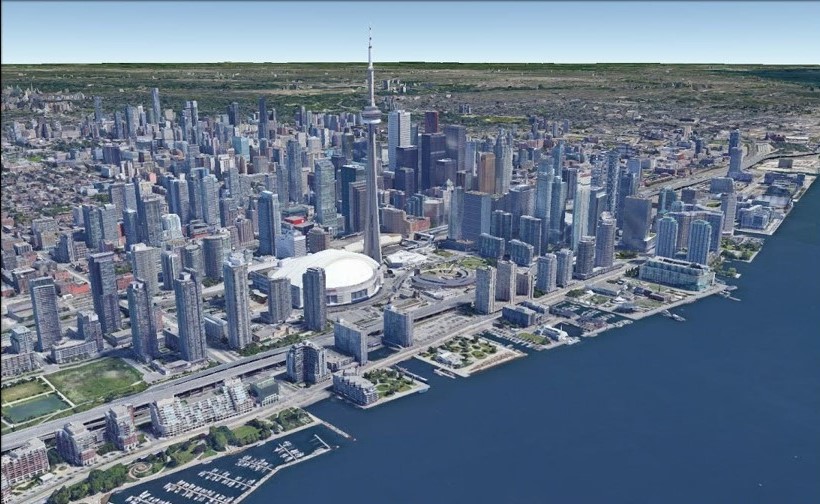 Toronto – au 1er plan le lac Ontario
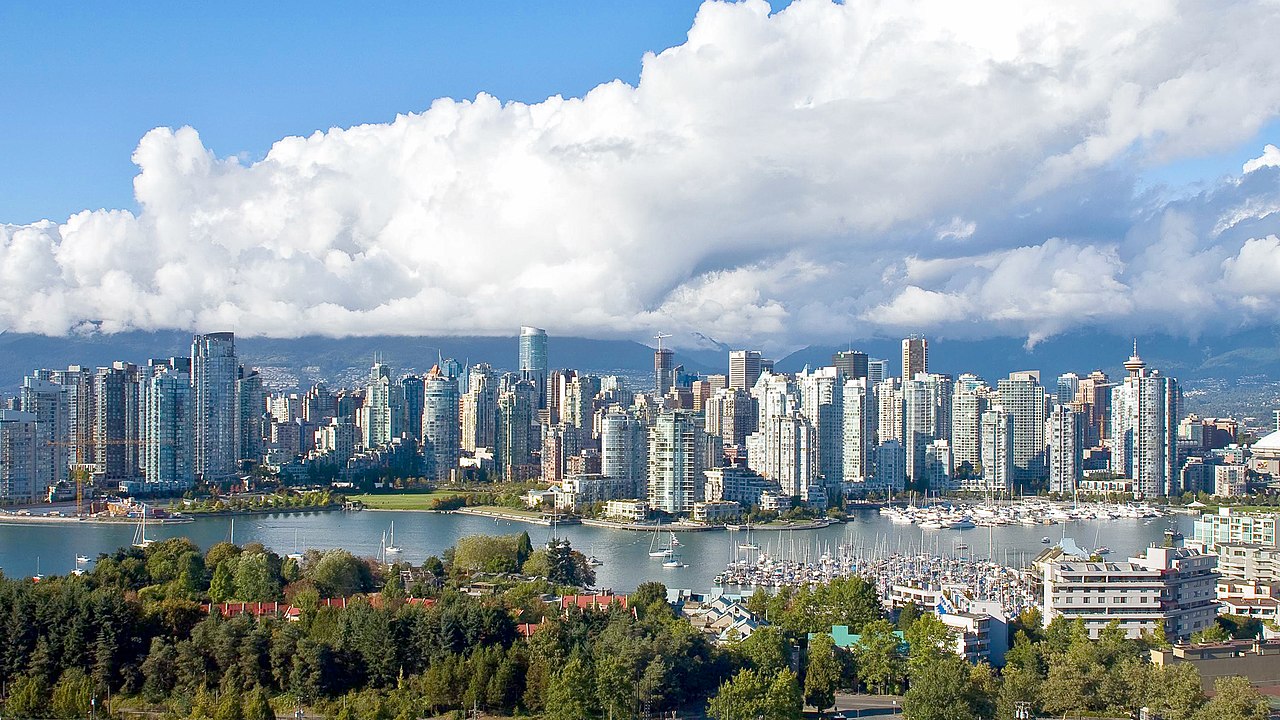 Vancouver – province de Colombie britannique
2/ Le tourisme de nature occupe une place de choix
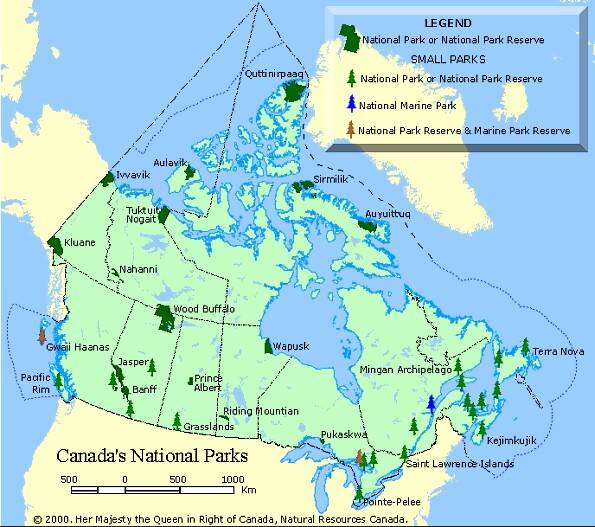 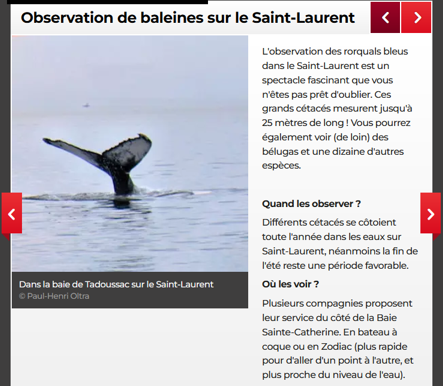 Source linternaute.com
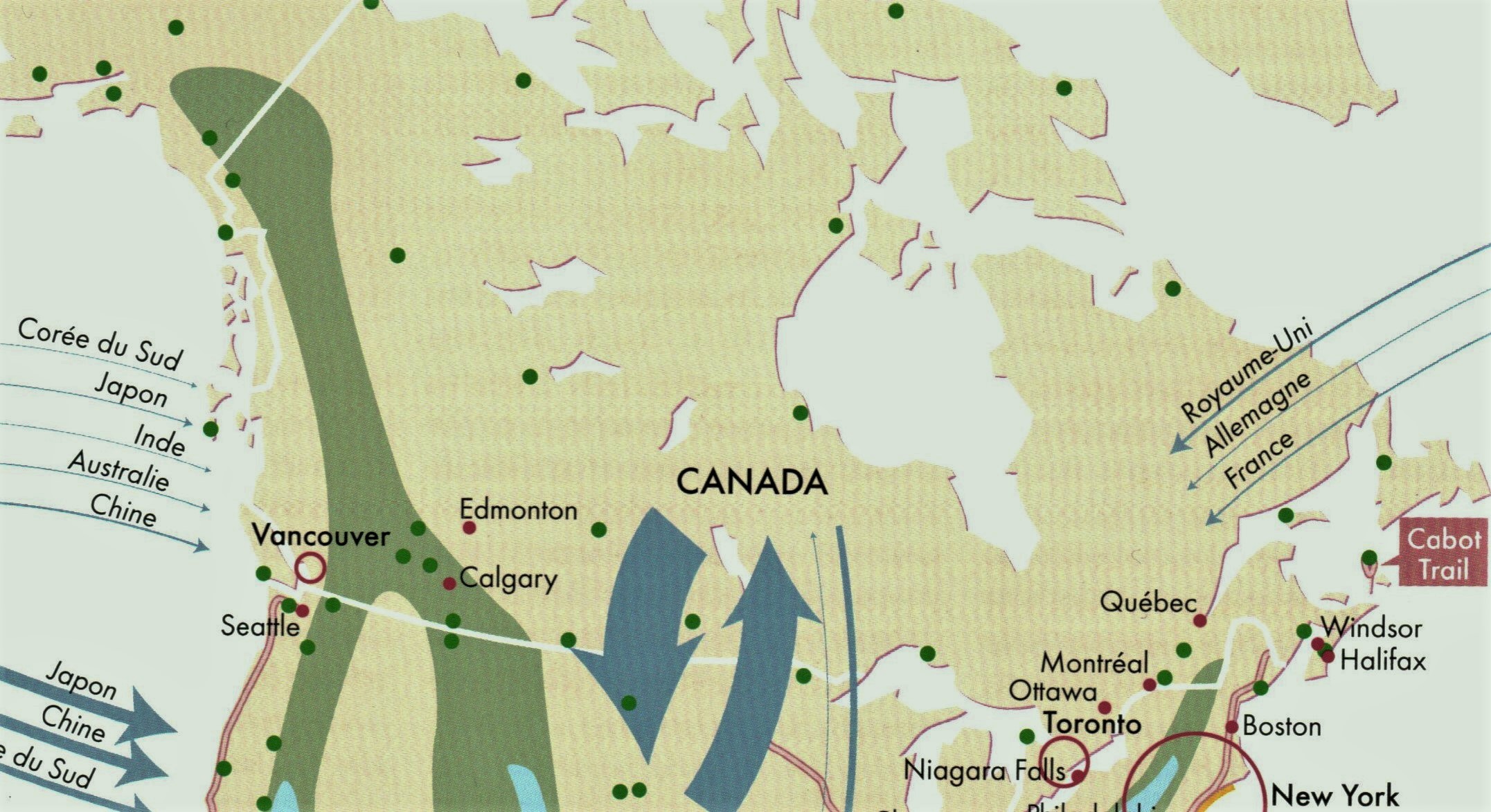 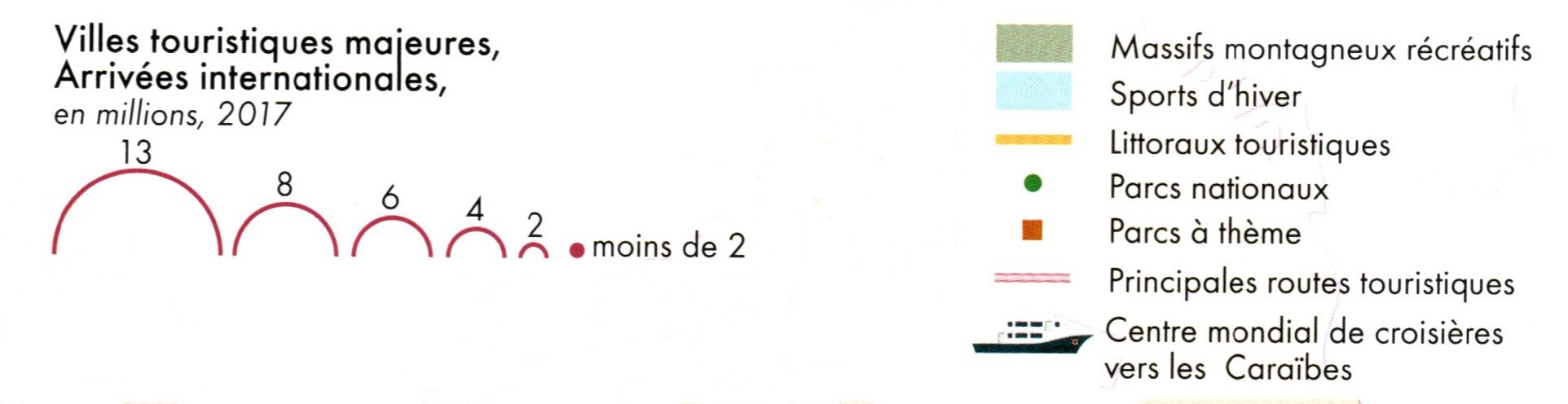 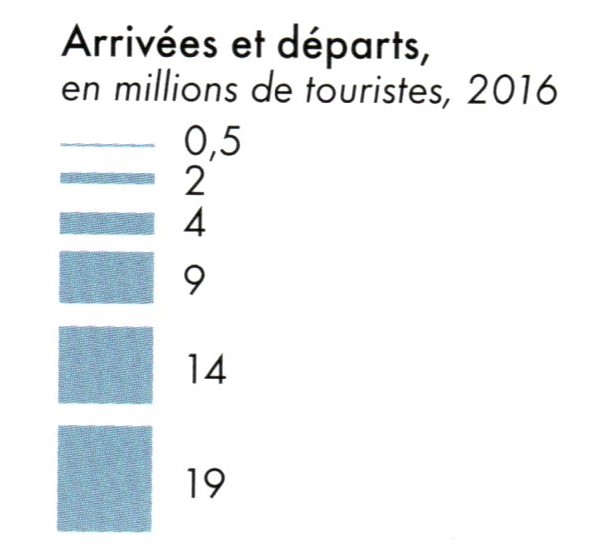 Le tourisme au Canada
IV Le Mexique, entre patrimoine précolombien et tourisme balnéaire de masse
1/ Quelques repères
Flux touristiques
Poids du tourisme dans l’économie
L’offre touristique
Le rôle de l’État dans le développement touristique
2/ Une offre surtout basée sur un tourisme balnéaire de masse
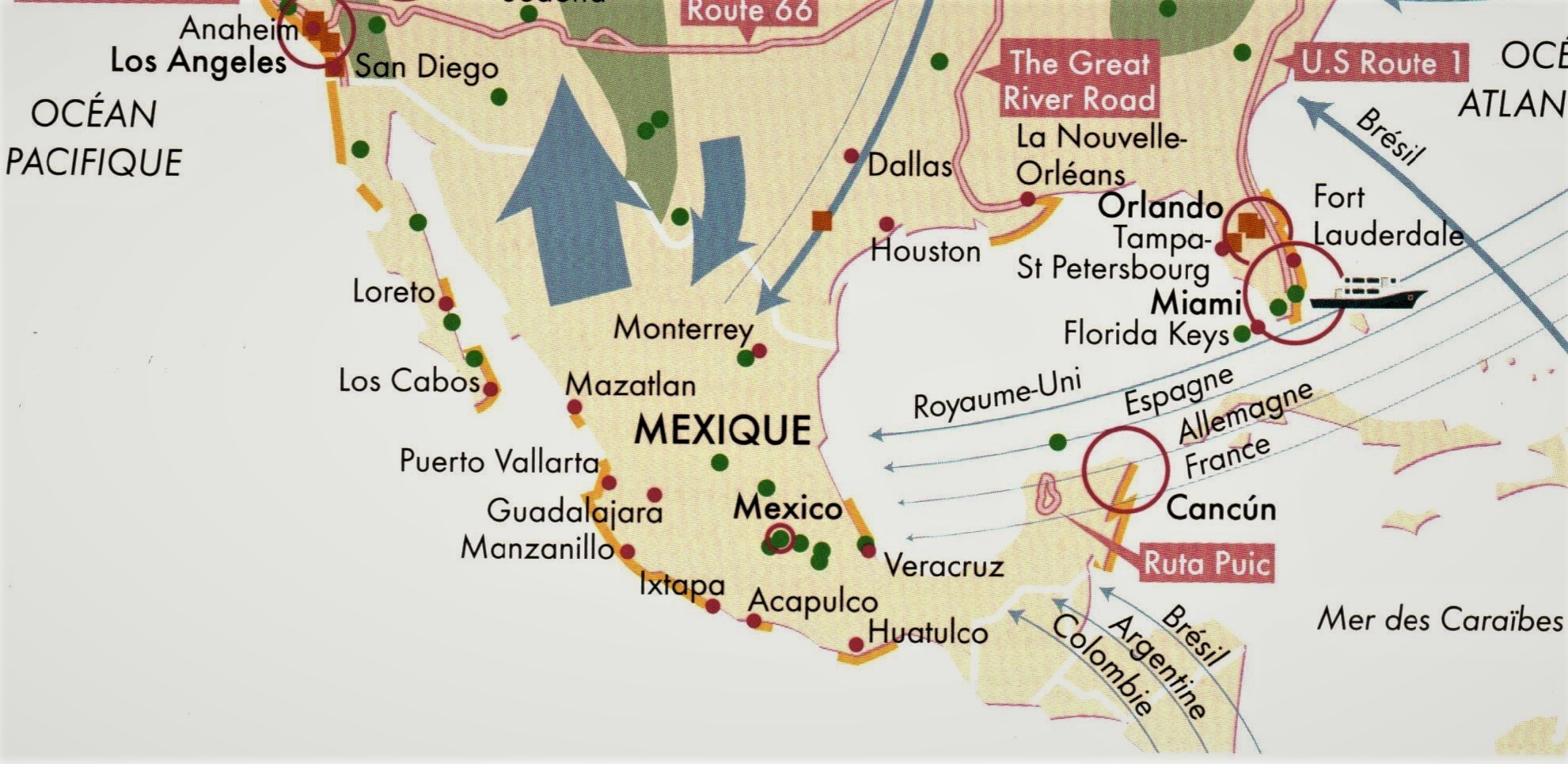 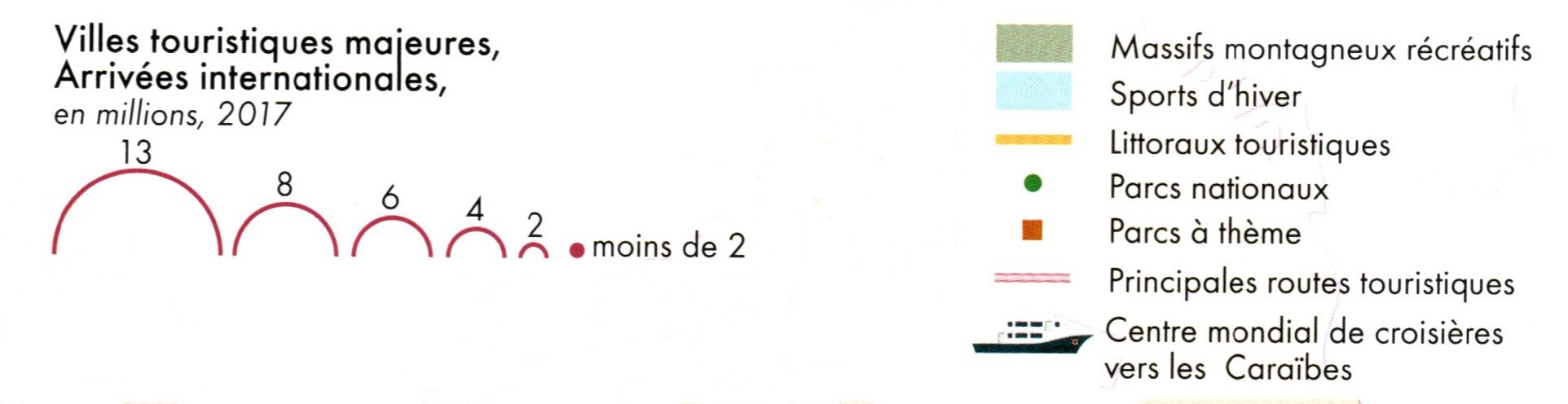 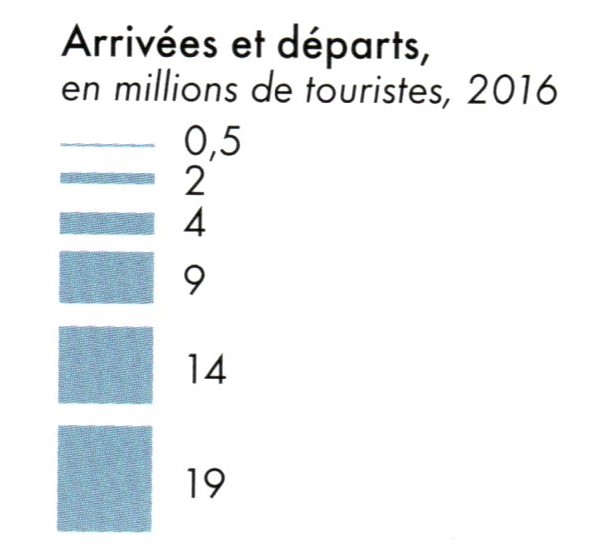 Le tourisme au Mexique
Vidéo le déclin d’Acapulco
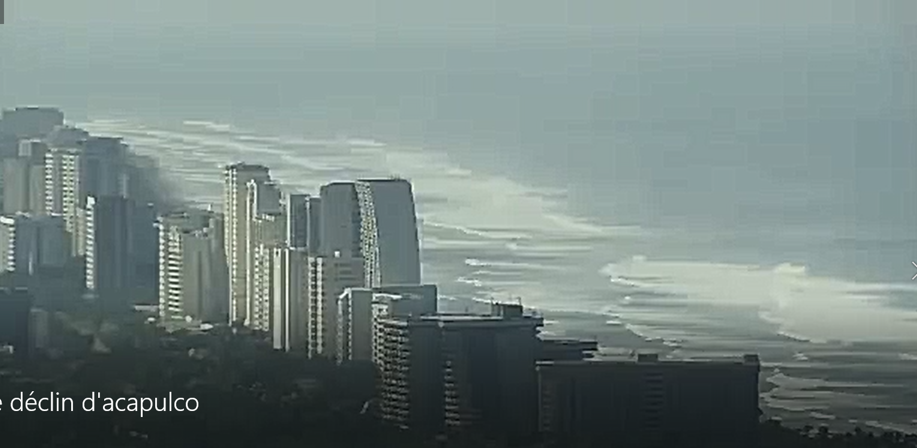 Exercice Cancun
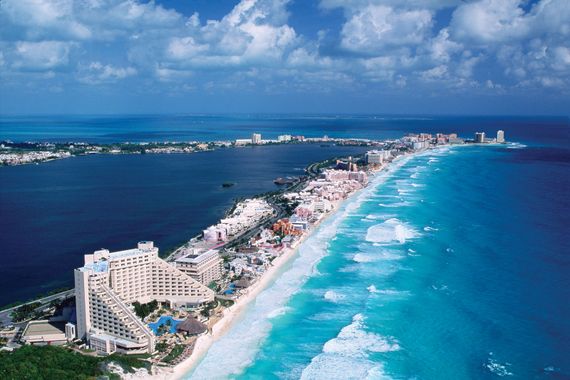 3/ Les vestiges précolombiens, autre atout touristique
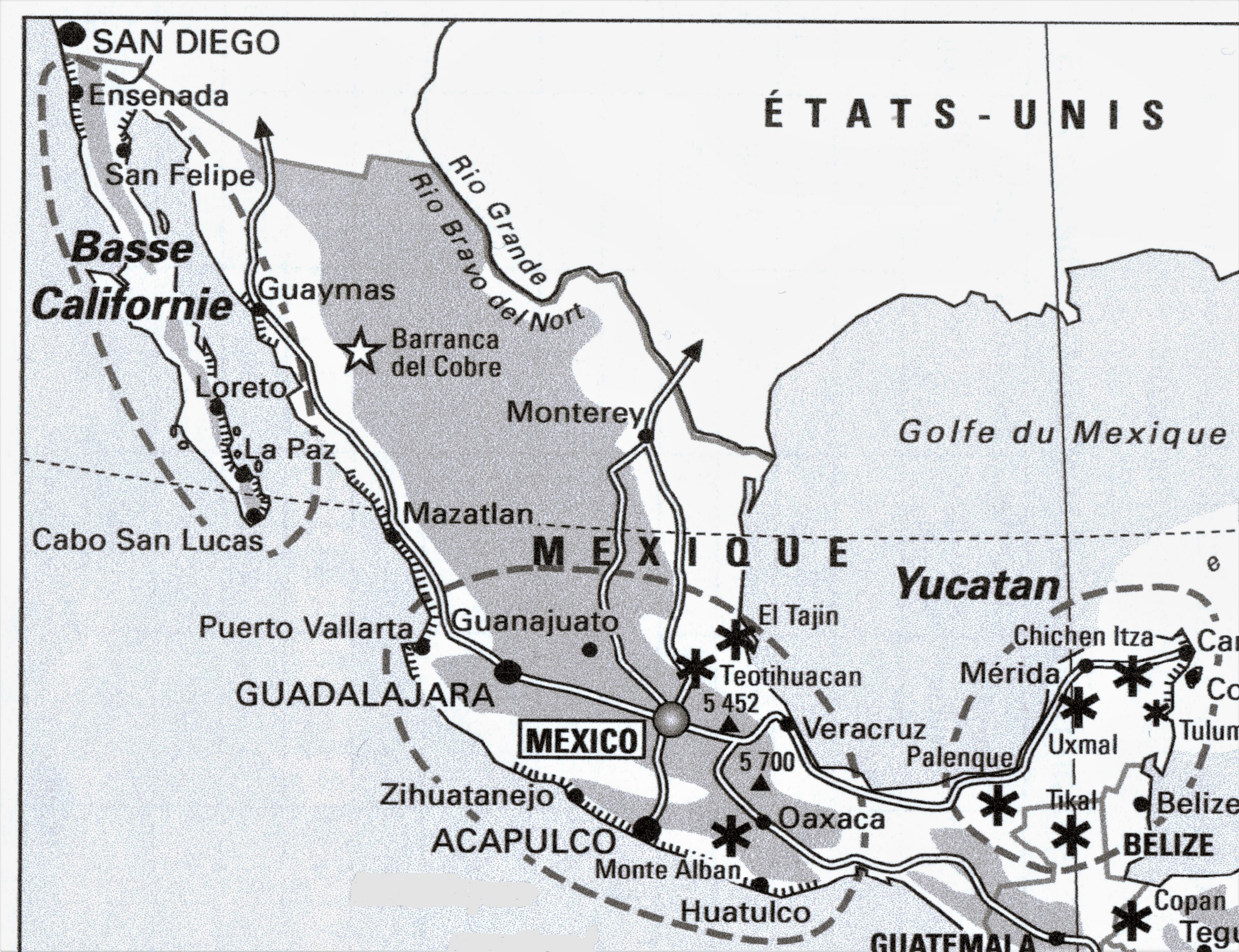 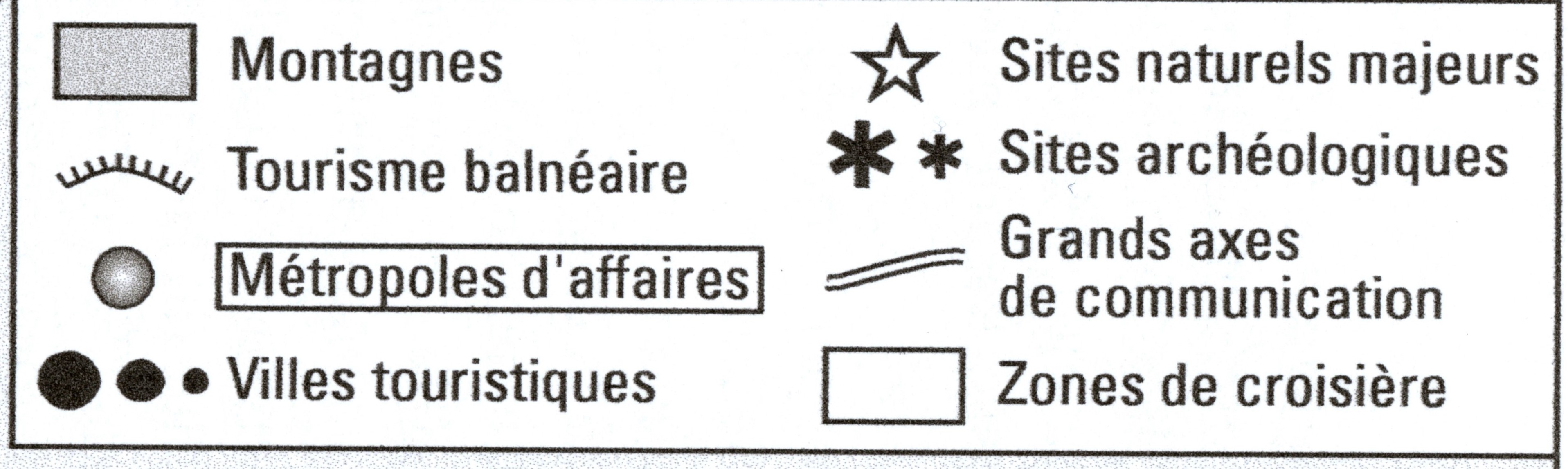 ÉTATS-UNIS
Cancun
Cozumel
Tulum
Régions touristiques du Mexique
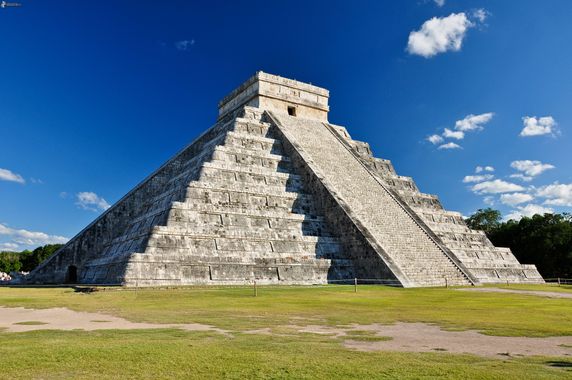 Le centre maya de Chichén Itzá a été construit au IXe siècle par une tribu maya. Il est classé au patrimoine mondial de l’Unesco.
4/ Les autres attraits touristiques
Les villes coloniales
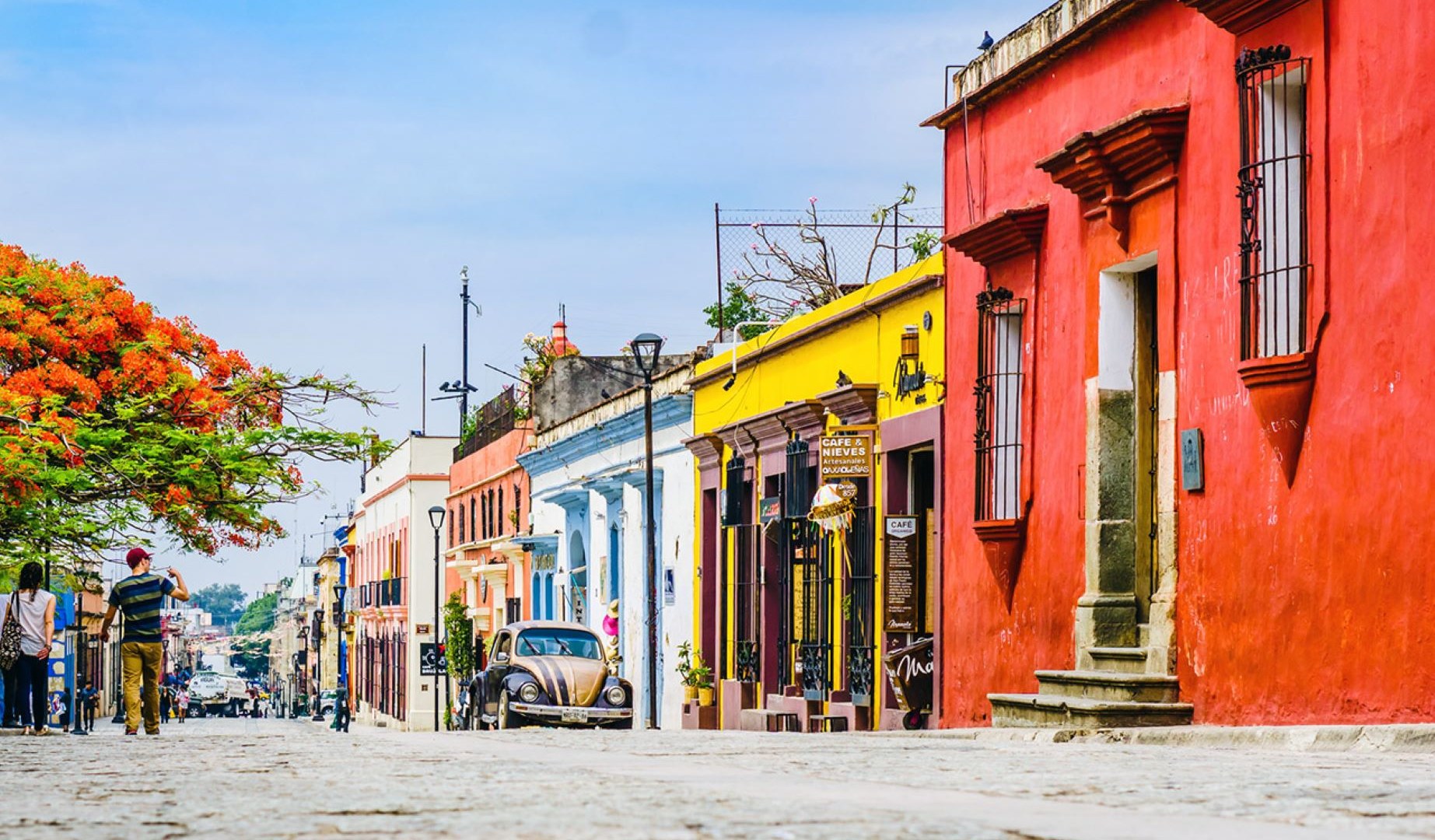 Oaxaca au sud
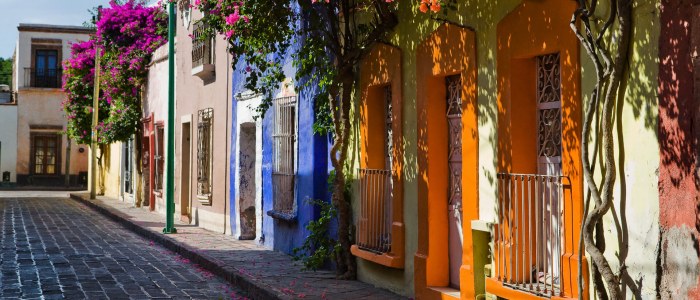 Quérétaro
San Miguel de Allende au centre du pays
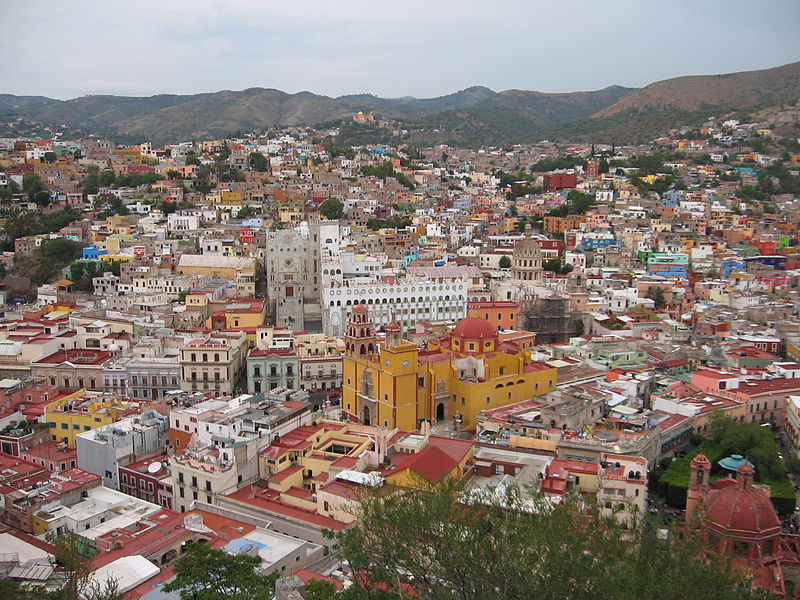 Guanajuato au centre du pays